ArchivesSpace: Tips, Tricks, and Ideas
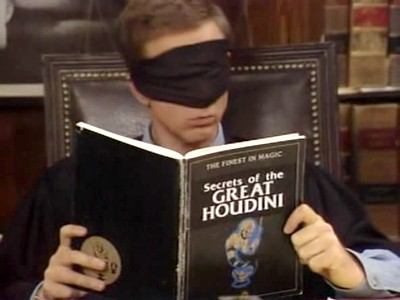 Importing Inventories at the Reuther Library
[Speaker Notes: Hi, I’m Alexandra Orchard, the Technical and Metadata Archivist at the Reuther Library. I’ll be sharing how we import inventories at the Reuther rather than using RDE, and perhaps more importantly, why – because knowing that will help you determine if this trick, or one like it would be useful at your institution. 

http://img.sharetv.com/shows/episodes/standard/310949.jpg]
Background
Legacy collections: 
1,568 Total
700 with EAD, only 300 included inventories
Separate into two projects:
Description ONLY resource records
Add inventories later
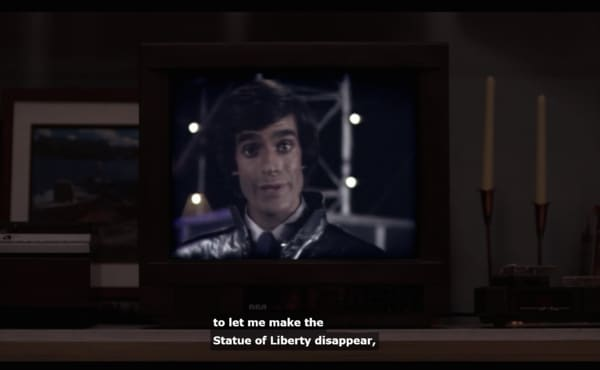 [Speaker Notes: To understand how we determined importing inventories was the best workflow for us, you need a little background. We began phasing in ArchivesSpace in 2014. We started making resource records in 2015 which included a project creating resource records for our legacy collections, meaning processed collections with Word and/or PDF finding aids – nearly 1,600. Less than half of those had an EAD and only 300 EADs included inventories. I quickly realized that it was faster to copy and paste the description information from the finding aids directly into resource record fields, rather than creating new or updating the existing EADs for import into ASpace.

That led to splitting the legacy resource record project into two projects: First, create description-only resource records for legacy collections. Then after all legacy collections had resource records, add inventories. This was a beneficial solution because it meant we could get basic, intellectual control over all of our processed collections into ASpace faster and end our dependency on FileMaker Pro as a collection management system sooner. 

Meanwhile, we began creating description-only resource records for collections that were currently being processed while continuing to use our Excel to PDF inventory procedure. I’ll get to why that’s important in a minute.


https://images.moviepilot.com/images/c_limit,q_auto:good,w_600/fnlildcxzsm7ai9t1hd4/masters-of-illusion-david-copperfield-the-jennings-in-the-americans.jpg]
Why Import Inventories? Why not RDE?
Collection size
RDE slow for us (especially copy / paste)
Inventories already created in Excel – leverage 
Staff familiar with Excel portion of the workflow
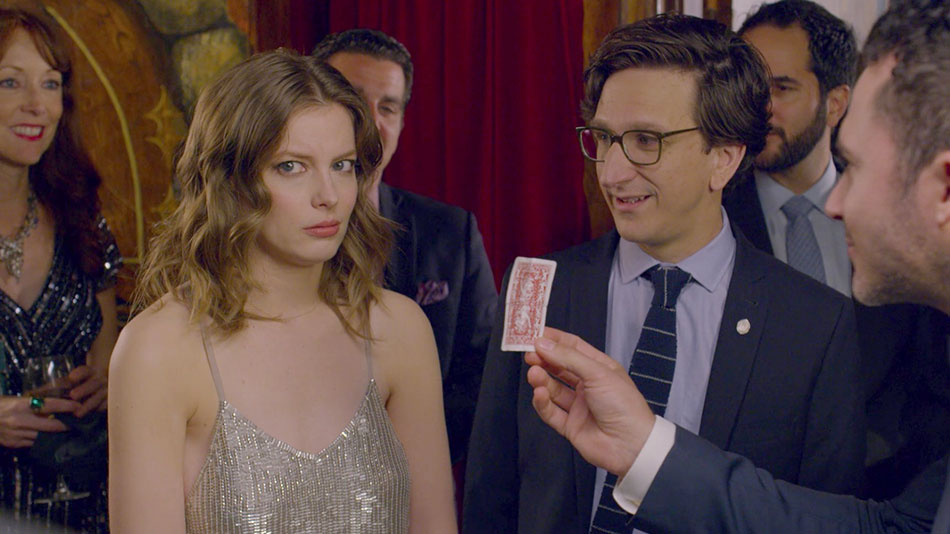 [Speaker Notes: Last fall we wrapped up our legacy resource record project, and it was time to begin the inventory portion of the work. We had planned to import the inventories rather than use RDE since the beginning, for several reasons:

1. Collection size. Nearly all our collections are multi-box, many are 10, 50, or 100 linear feet plus so using RDE was particularly slow and unwieldy given the amount of folder titles. 
2. Also, given that many of the collections we are adding inventories to are legacy collections, we are copying and pasting. It’s easier to copy and paste a list of folder titles at once, rather than one at a time into RDE. I also ran into a few other problems with RDE including issues with making all the necessary fields wide enough to see all the text, lack of spell check, and RDE sometimes locking up and losing inventories (this may have been due to internet/browser issues rather than application issues).
3. For collections currently being processed collections, like those completed during the legacy resource record project, I mentioned that we were still using our Excel to PDF inventory procedures. By importing inventories, we could leverage this work already completed in Excel, meaning a large portion of the workflow was complete for newer collections. 
4. Finally, by importing, staff was familiar and comfortable with a large portion of the workflow which made staff buy in easier as well as training and starting more efficient. 

http://previously.tv/m/2016-02-24-love01.jpg]
What’s the Process?Hint: It’s not magic, and it’s not Q.
Use Excel Template:
Type or copy/paste inventory
Unhide columns with EAD tags, update tags to reflect collection hierarchy
Use EAD XML template:
Copy/paste inventory and tags
Update required tags (title, accession #, extent)
Import EAD into ASpace
Merge inventory resource record into description resource record
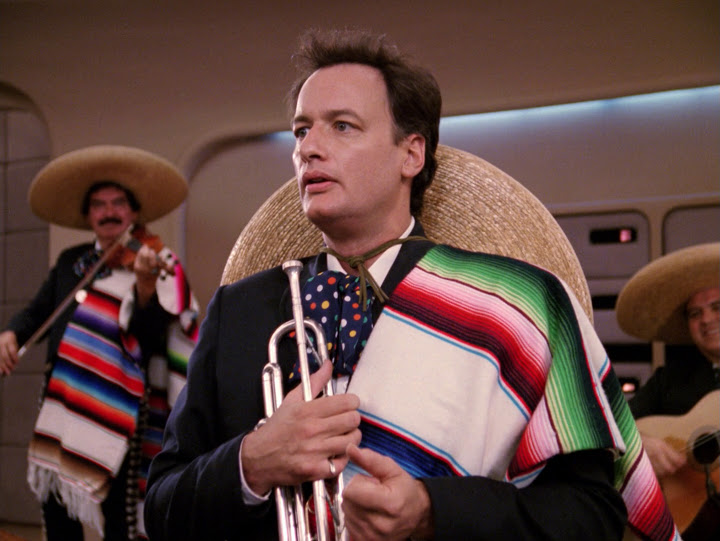 But it might be easier if it were...
[Speaker Notes: For both current and legacy collections the process is generally the same:

1. Create the inventory in Excel. 
A. For legacy collections, this involves copying and pasting from the Word/PDF, - the only downside is that there can be lots of format fixing for older Word and PDF documents.  For newer collections, and those that are currently being processed, inventories are typed directly into the Excel template. The template includes hidden columns containing EAD tags.
B. When the inventory is complete, unhide the columns revealing the EAD tags. Modify the tags so they accurately reflect the hierarchy of the collection.
2. Open the EAD xml template. This is a “dummy EAD” in the sense that it only has the very minimum tags necessary for ArchivesSpace to import it. 
A. Copy and paste the inventory from Excel into the EAD document.
B. Make a few other modifications (title, accession number with underscore “INV” appended, also extent – this doesn’t matter in the sense that ASpace will maintain the original in the resource record, but we keep these so it’s good to be accurate). Validate and save the EAD.
3. Import the EAD into ASpace. 
4. Upon successful completion, go into the descriptive resource record that you are adding the inventory to. Select merge, and then enter the title or accession number of the inventory you just imported. Merge it.
Voila! The resource record now contains your inventory.

https://lh3.googleusercontent.com/-NCFNRfkCbVE/Vb_GfMr-j3I/AAAAAAAABC8/rDjw4hRsH_Y/s720-Ic42/sttng_s03e13_mariachi_q.jpg]
But...Seriously?
Despite multiple steps, still faster than RDE
Temporary solution? – Yes, Please!
JIRA AR-935: Provide a CSV Importer for Resources
Harvard Plugin
Other institutions also working on this
[Speaker Notes: Even though it’s a multi-step process, we still find it faster and more efficient than RDE. But what we’d really like is a one step solution where we can directly import an inventory spreadsheet into our resource records. – And it looks like a solution is well underway!

As documented in JIRA AR-935 other archivists and institutions have requested a CSV import for resource records, particularly component records like inventories. Christine noted back in April that Harvard is currently working on a plug-in for this. Other commenters mentioned a background job plug-in that has some of the functionality (although it’s geared toward a specific institution’s workflows), and that other institutions, Yale, U Albany, and UNLV, have made progress too. I think moving forward on a standard CSV file that can be merged into the main code is the way to go. I’ll be looking into these options after SAA to see if one of them is more suitable in the mean time for our efforts, since we adopted our current workflow back in January. 

Existing related JIRAs:
AR-1072: As an Archivist, I want to be able to import Resource/Resource Component information in CSV
AR-935: Provide a CSV importer for resources


https://s-media-cache-ak0.pinimg.com/originals/3e/77/ec/3e77ec0257d3b5ae50fe70e46265f61b.gif]
Thanks! Questions?
Alexandra Orchard
alexandra@wayne.edu
@alexandrarchivy
[Speaker Notes: Thanks! Any questions? I’m happy to make our Excel and EAD templates available to anyone who would like to see them.]